ПГСС “Св.Климент Охридски” гр.Кюстендил
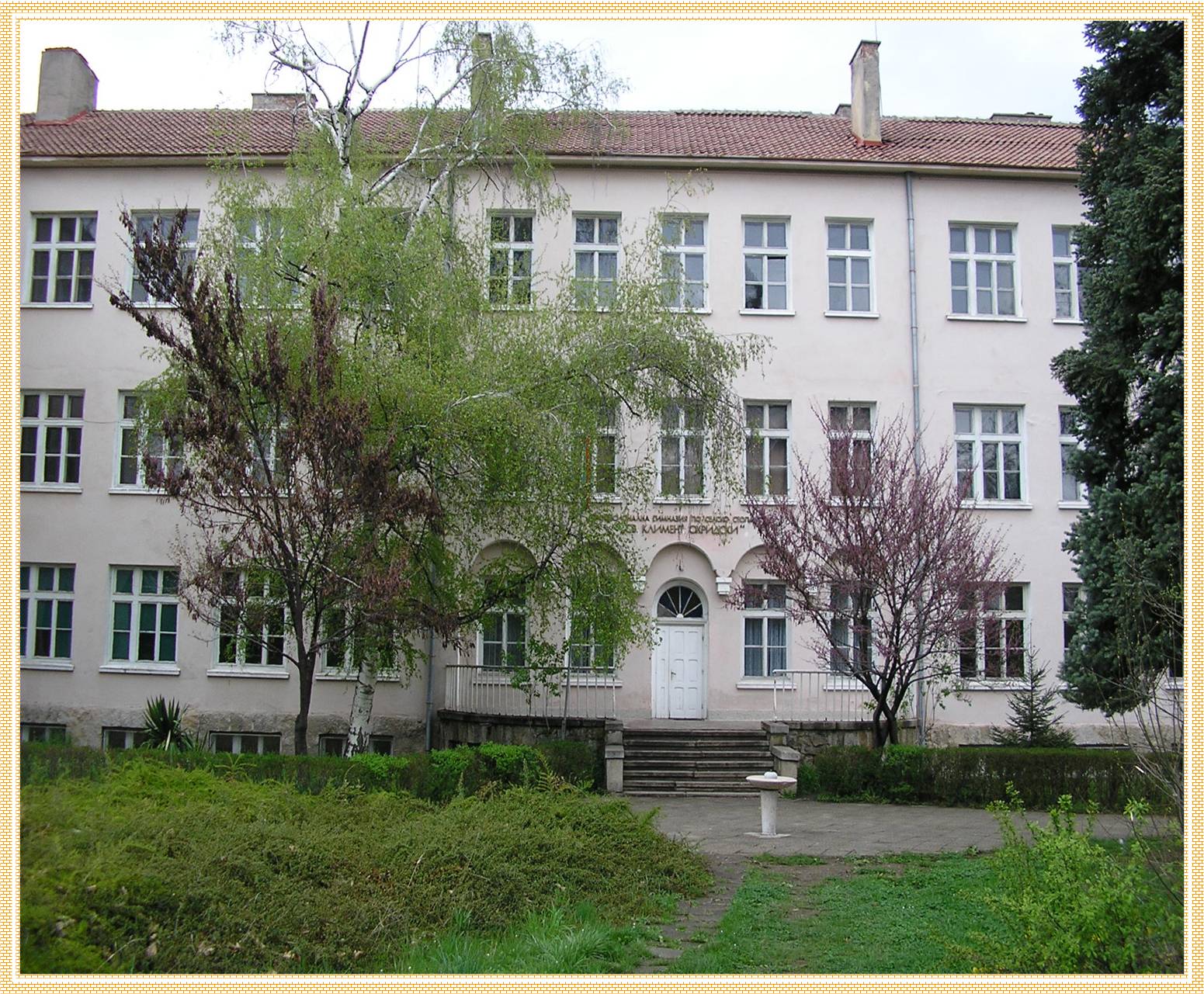 ВИЗИТКА
Адрес:Кюстендил
бул. “Цар Освободител” 253
тел. 078522770
e-mail: pgss_kyustendil@abv.bg
МАТЕРИАЛНО-ТЕХНИЧЕСКА БАЗА
Гимназията разполага с 2 бр. трактори

  √ за кормилна практика и при обучение за работа с  почвообработваща техника – плугове, култиватори, брани, валяк,тороразхвърлящо ремарке;

  √ за извършване на земеделски дейности в учебно-опитното стопанство;
Навеси  за съхранение и поддържане на земеделска техника;
Складове за съхранение на земеделска продукция;
Полигон за обучение на кандидати за управление на МПС;
Нов учебен  лек автомобил Фолксваген Голф;
Литература по професионална подготовка;
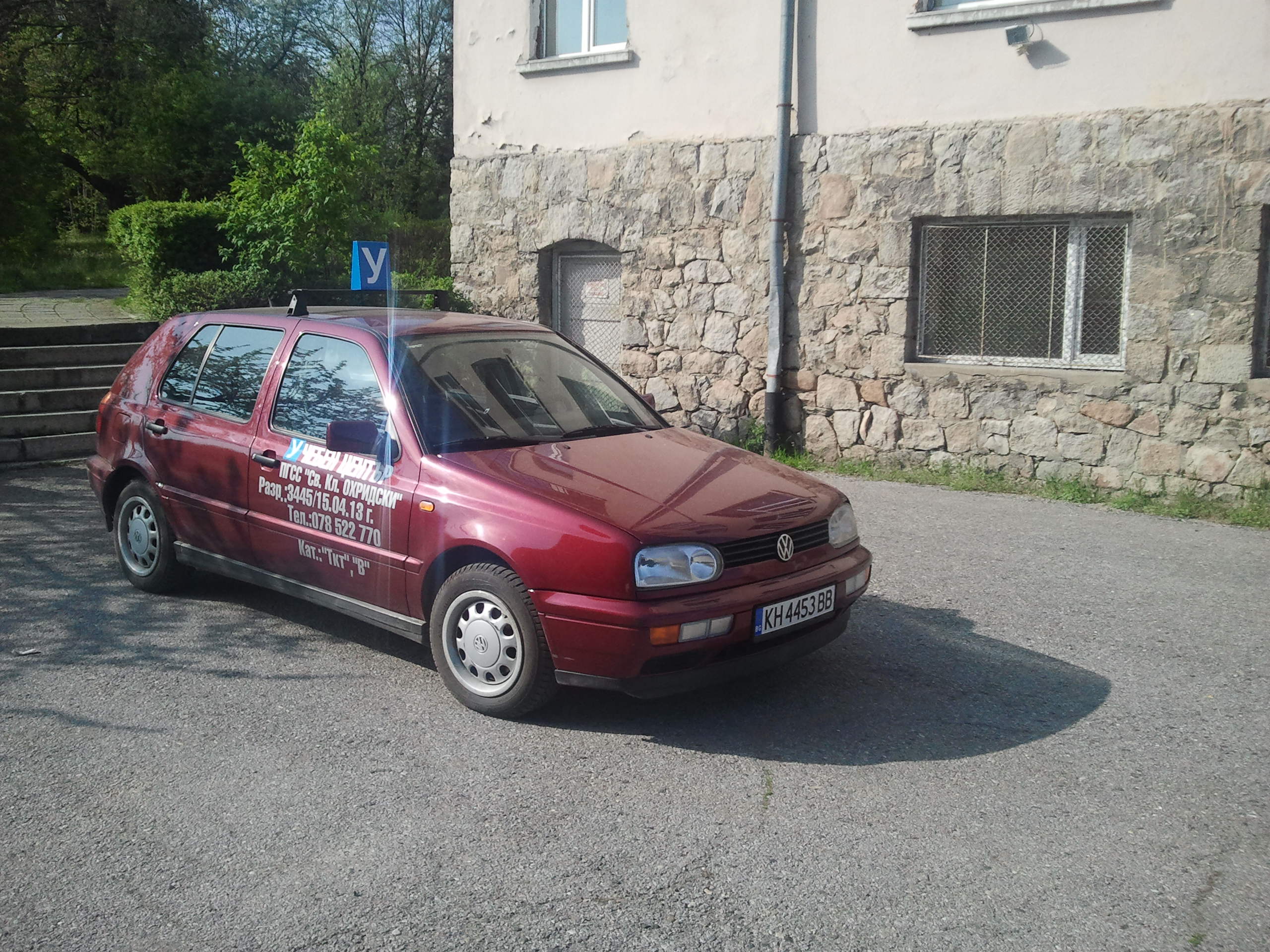 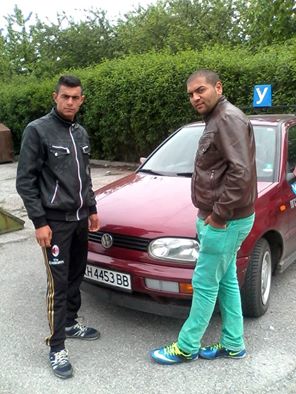 МАТЕРИАЛНО-ТЕХНИЧЕСКА БАЗА
ПГСС “ Св. Климент  Охридски” разполага с:
Кабинет по информатика и информационни технологии
Кабинет по селскостопански машини
Кабинет по растениевъдство
Кабинет по животновъдство
Библиотека
Физкултурен салон
Актова зала
Фитнес зала
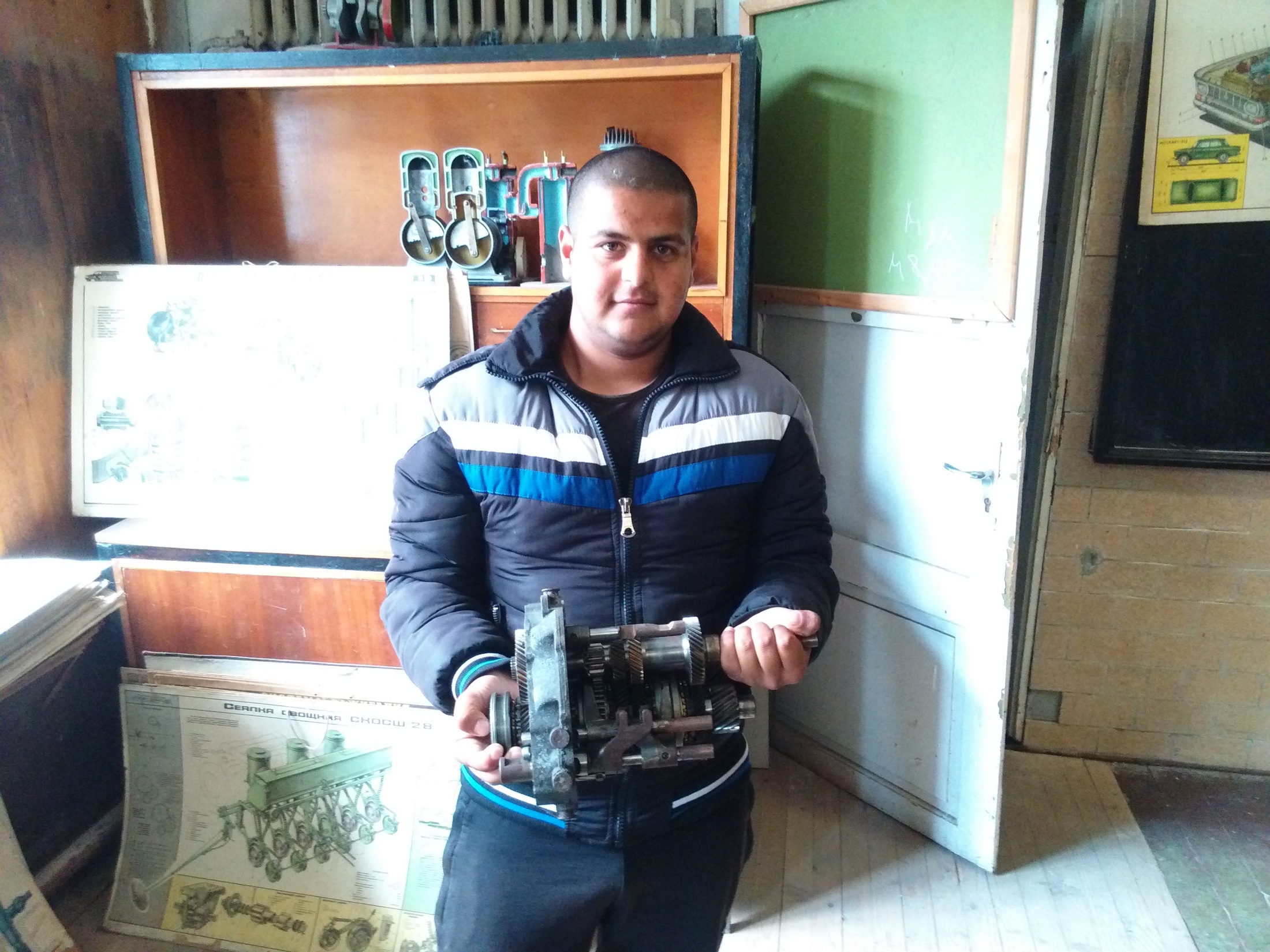 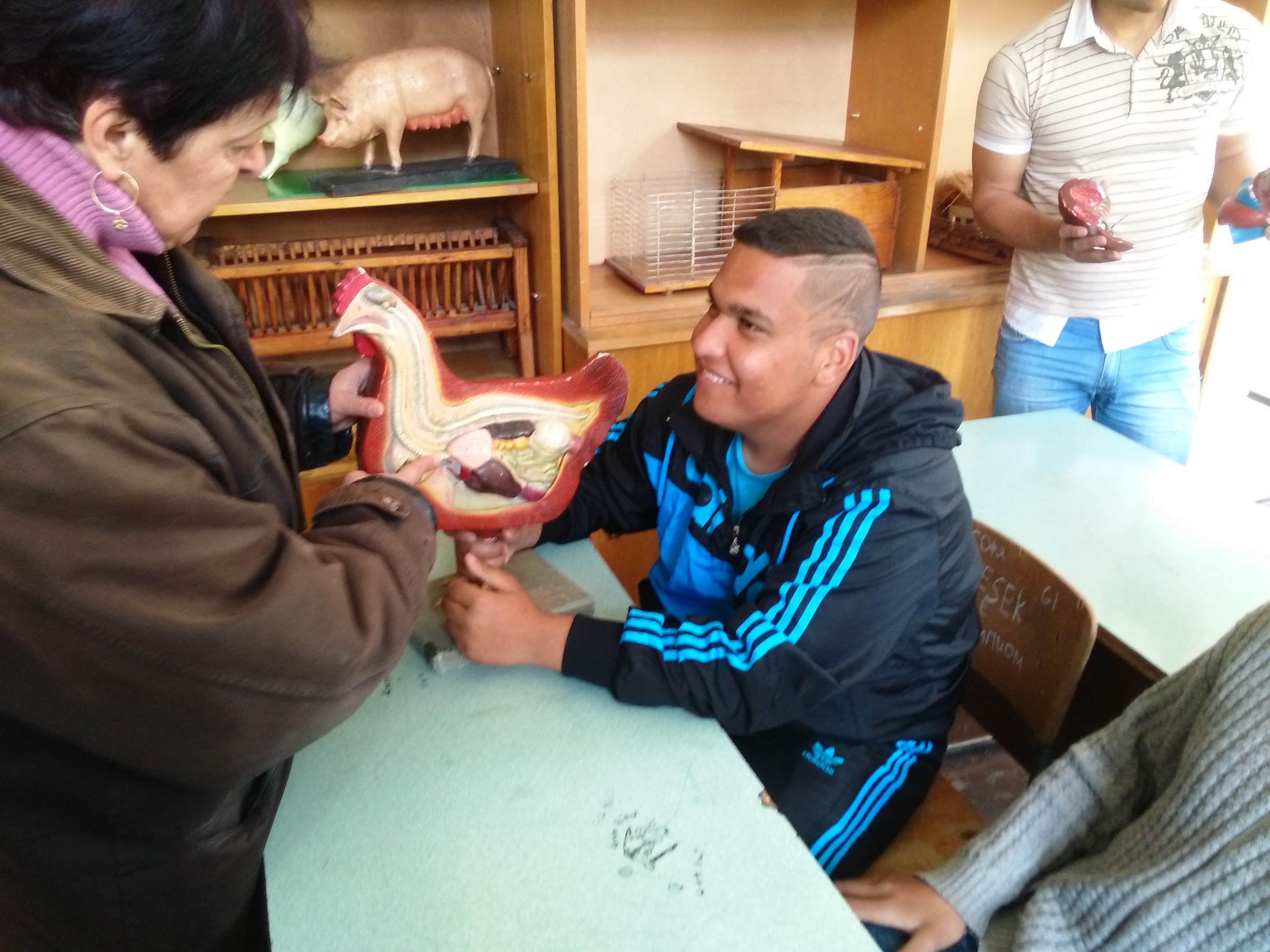 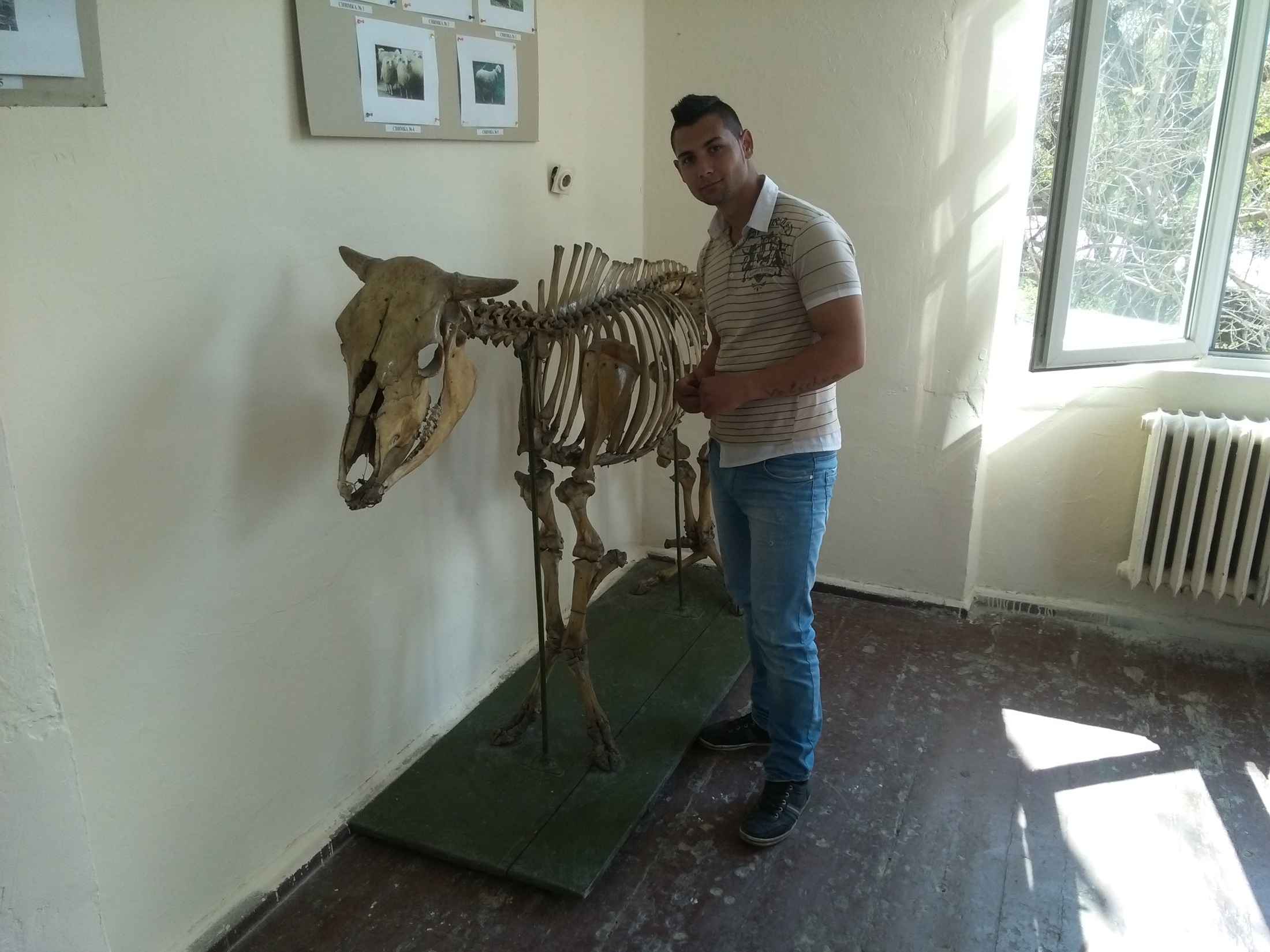 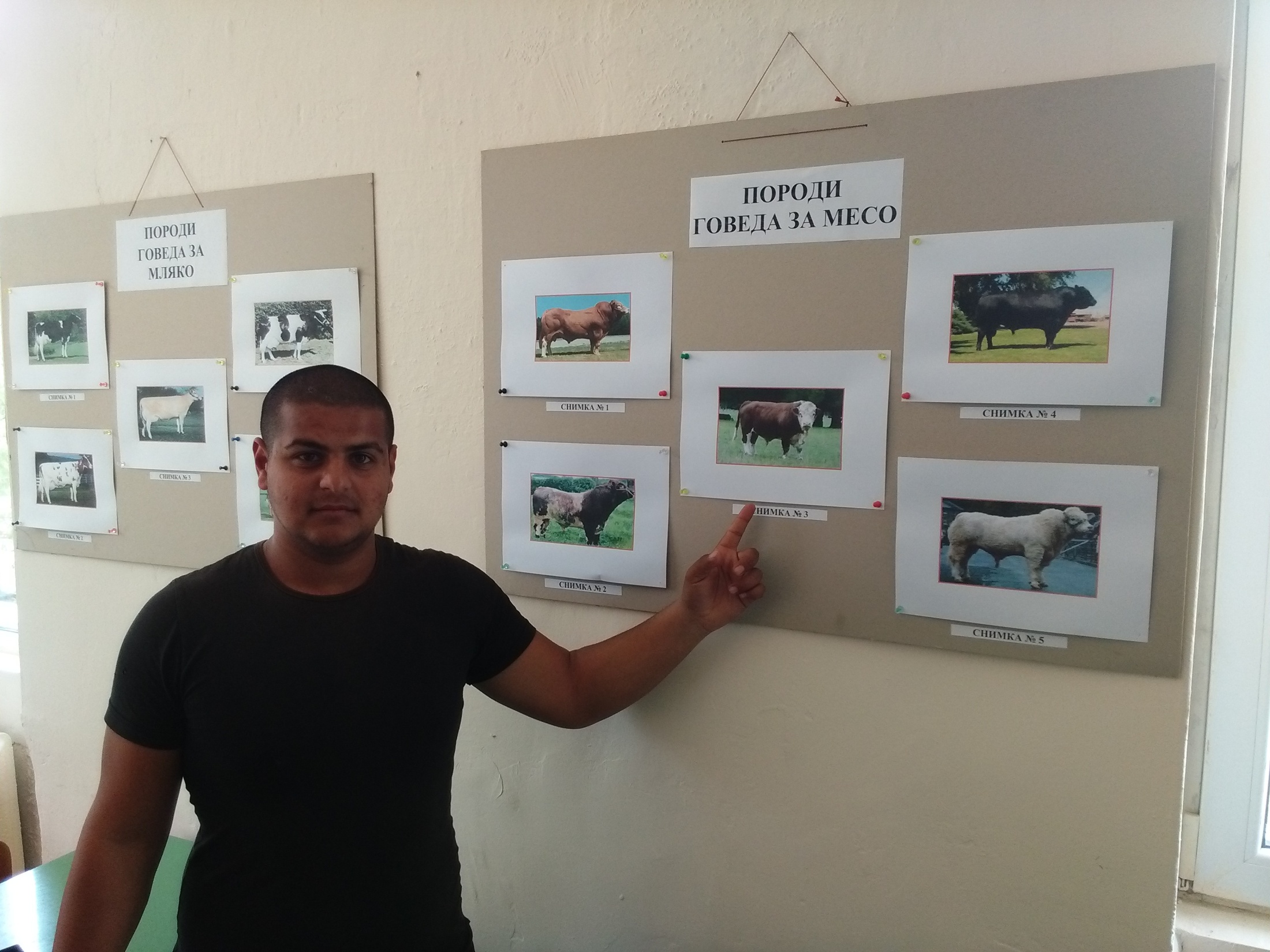 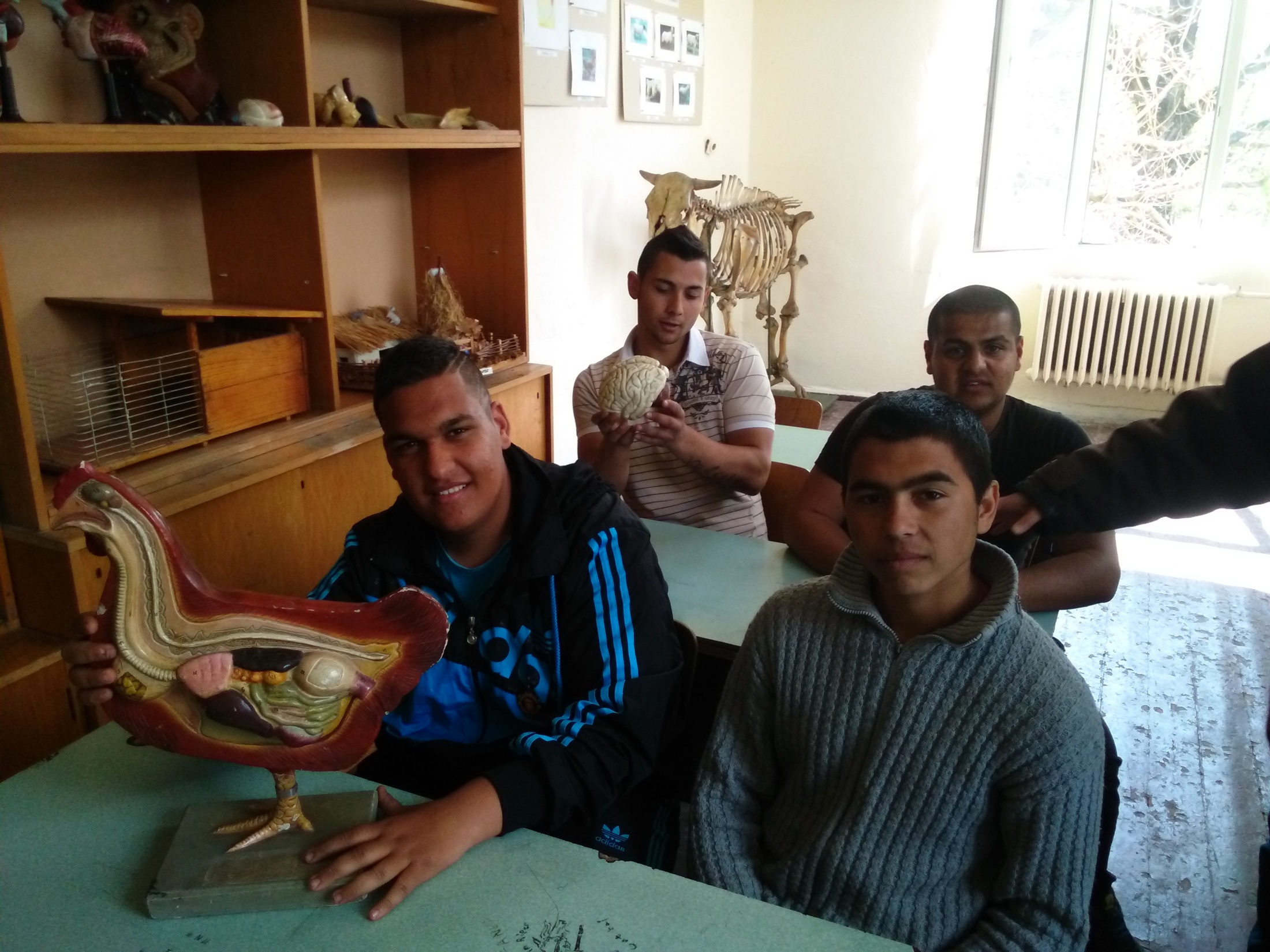 Учебна практика
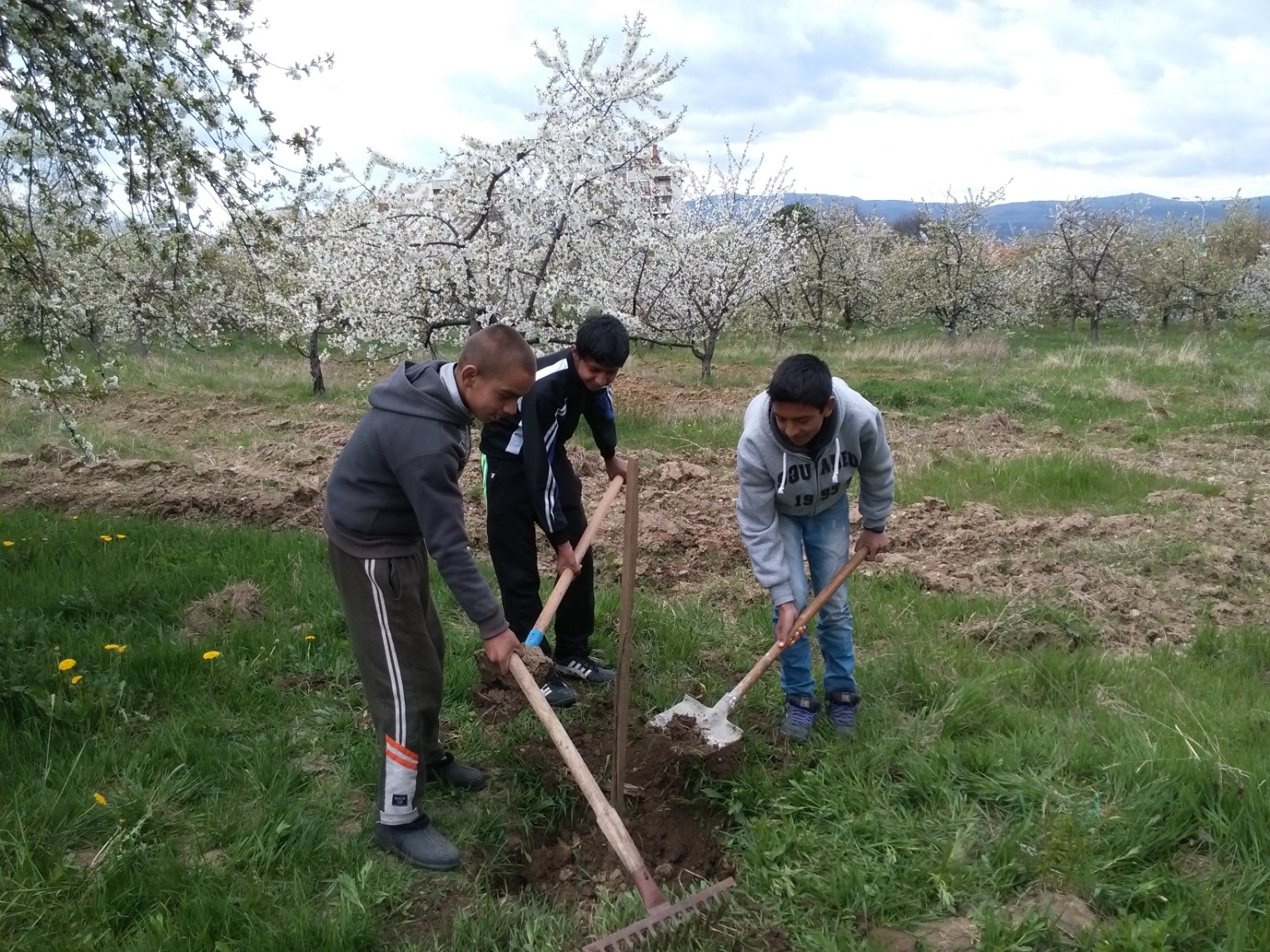 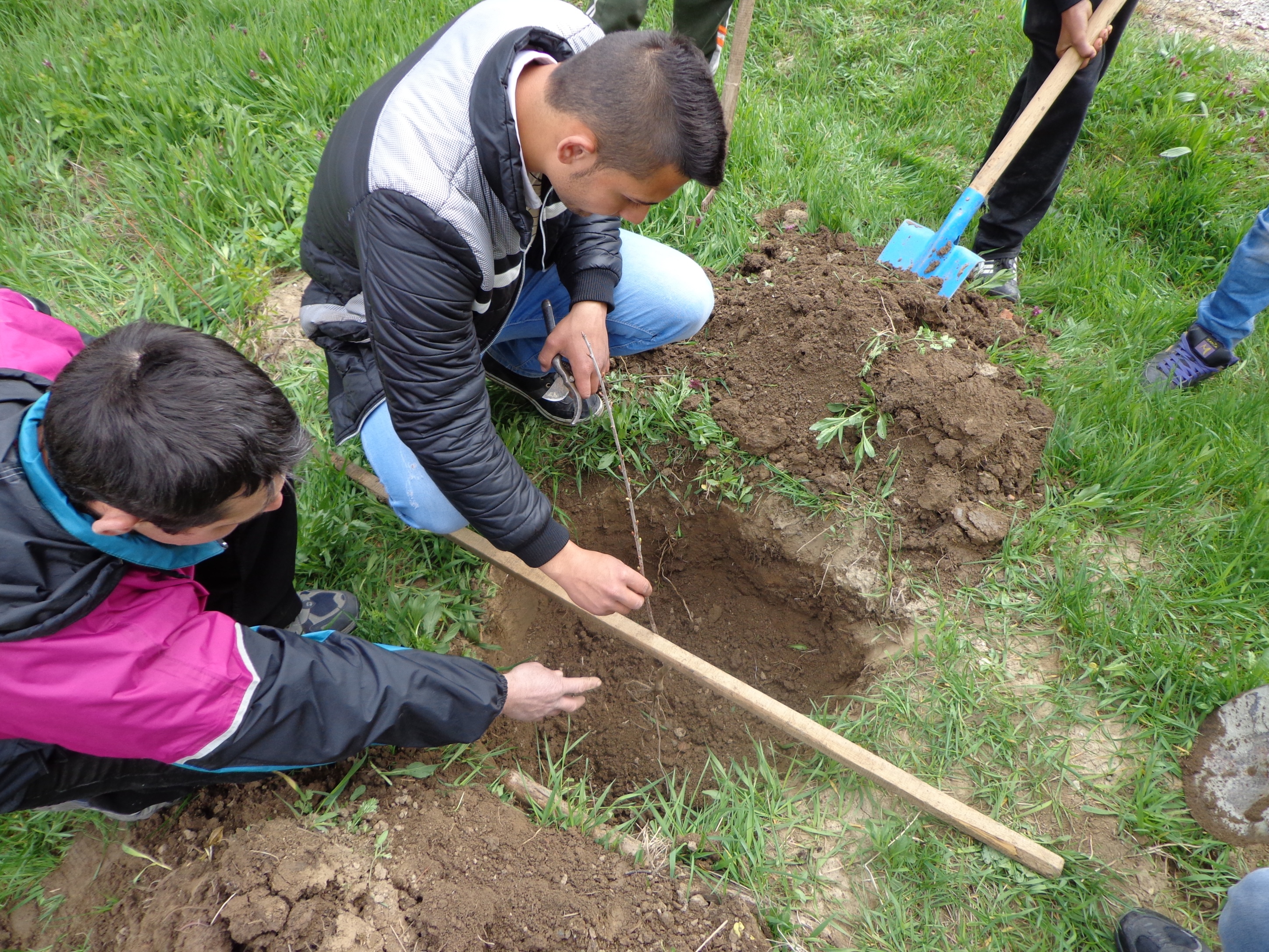 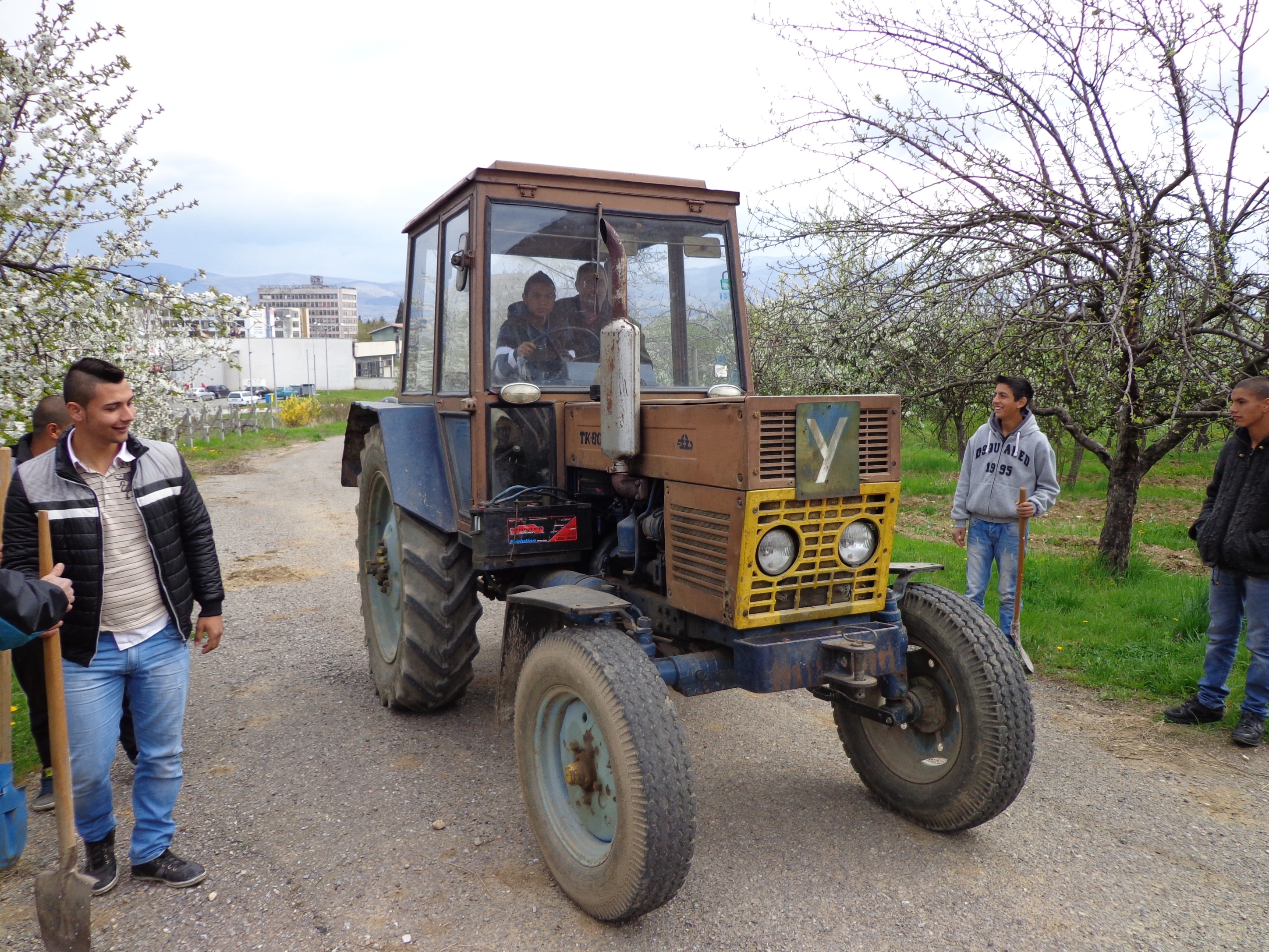 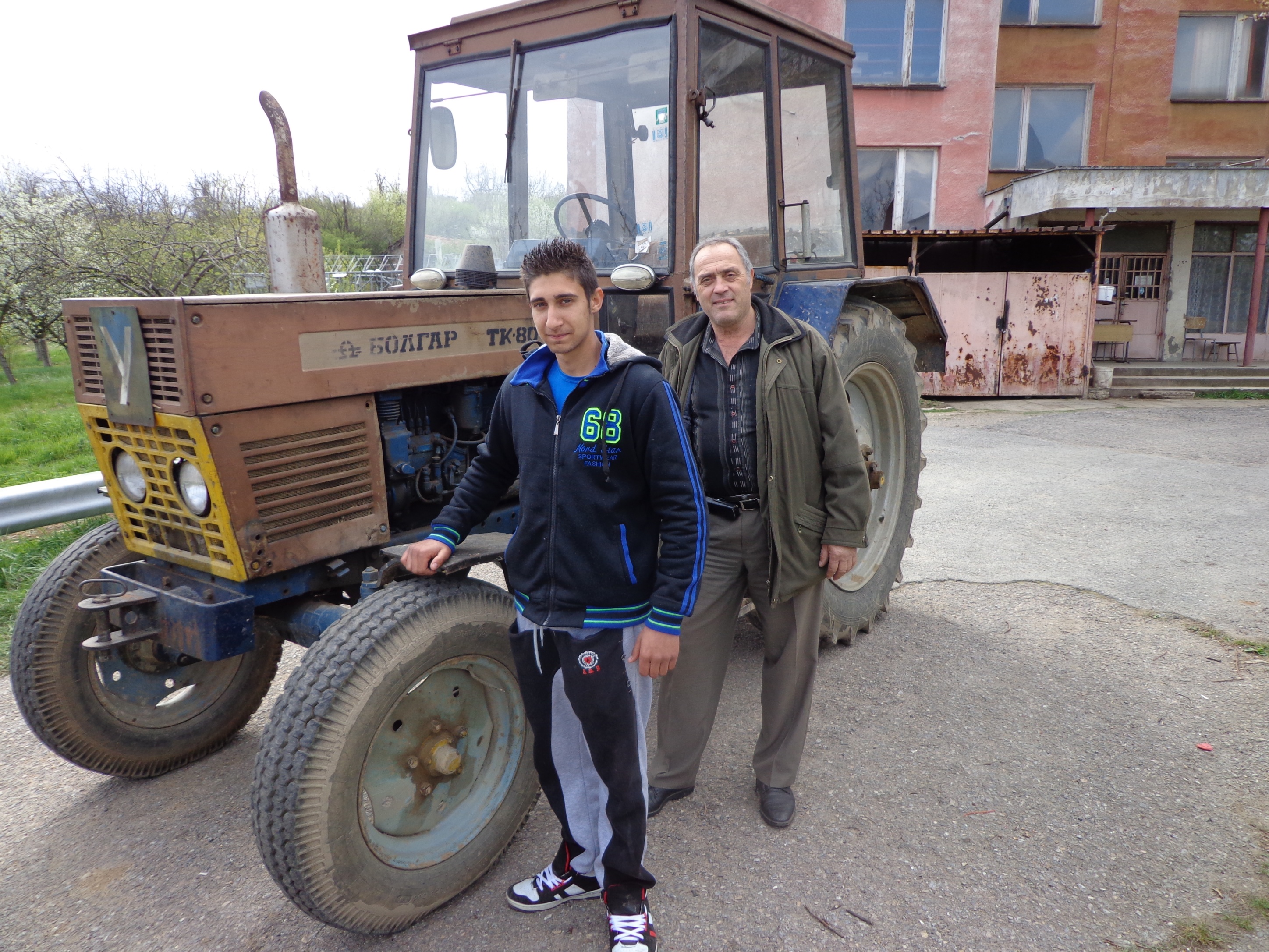 Празници
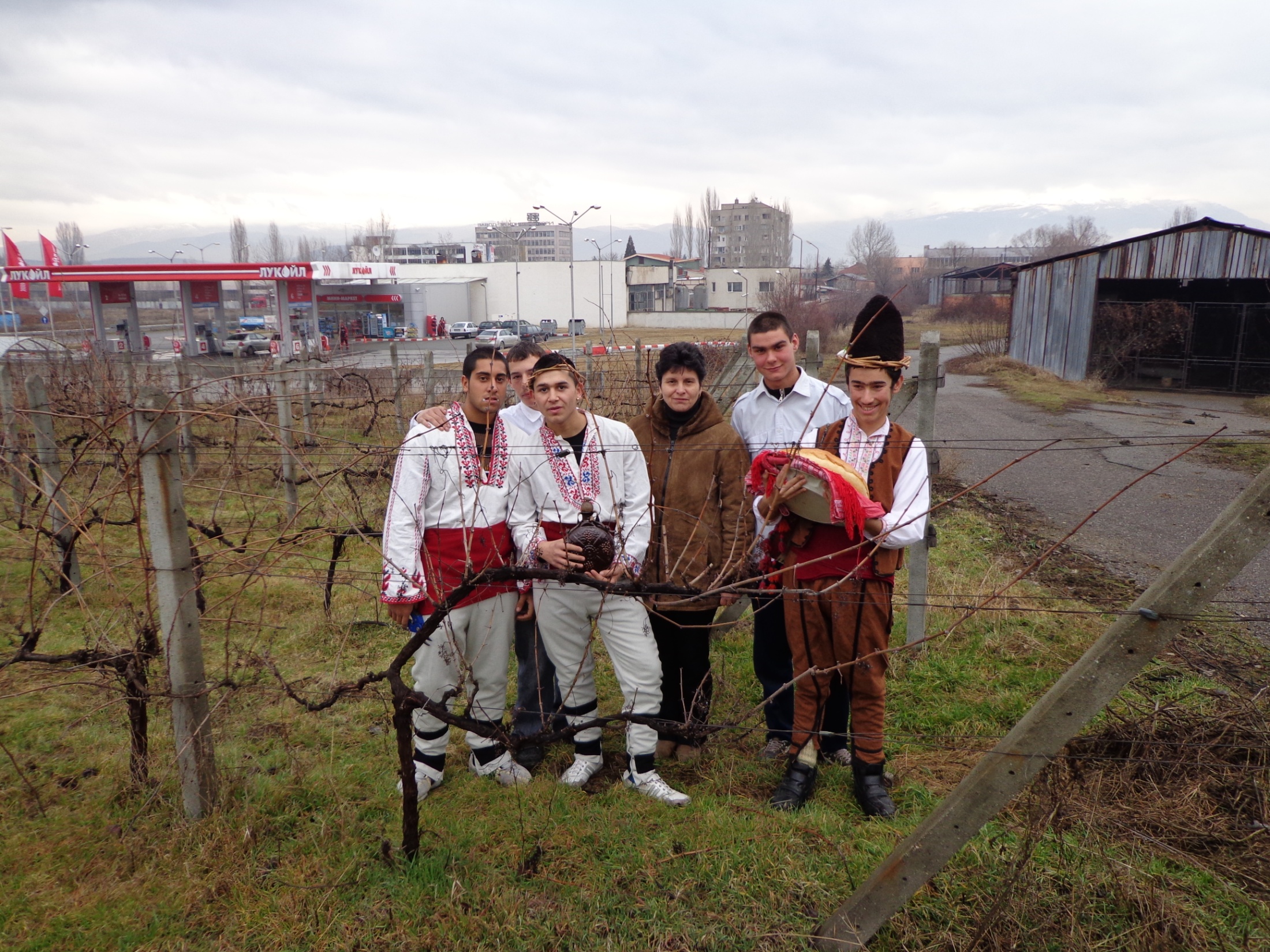 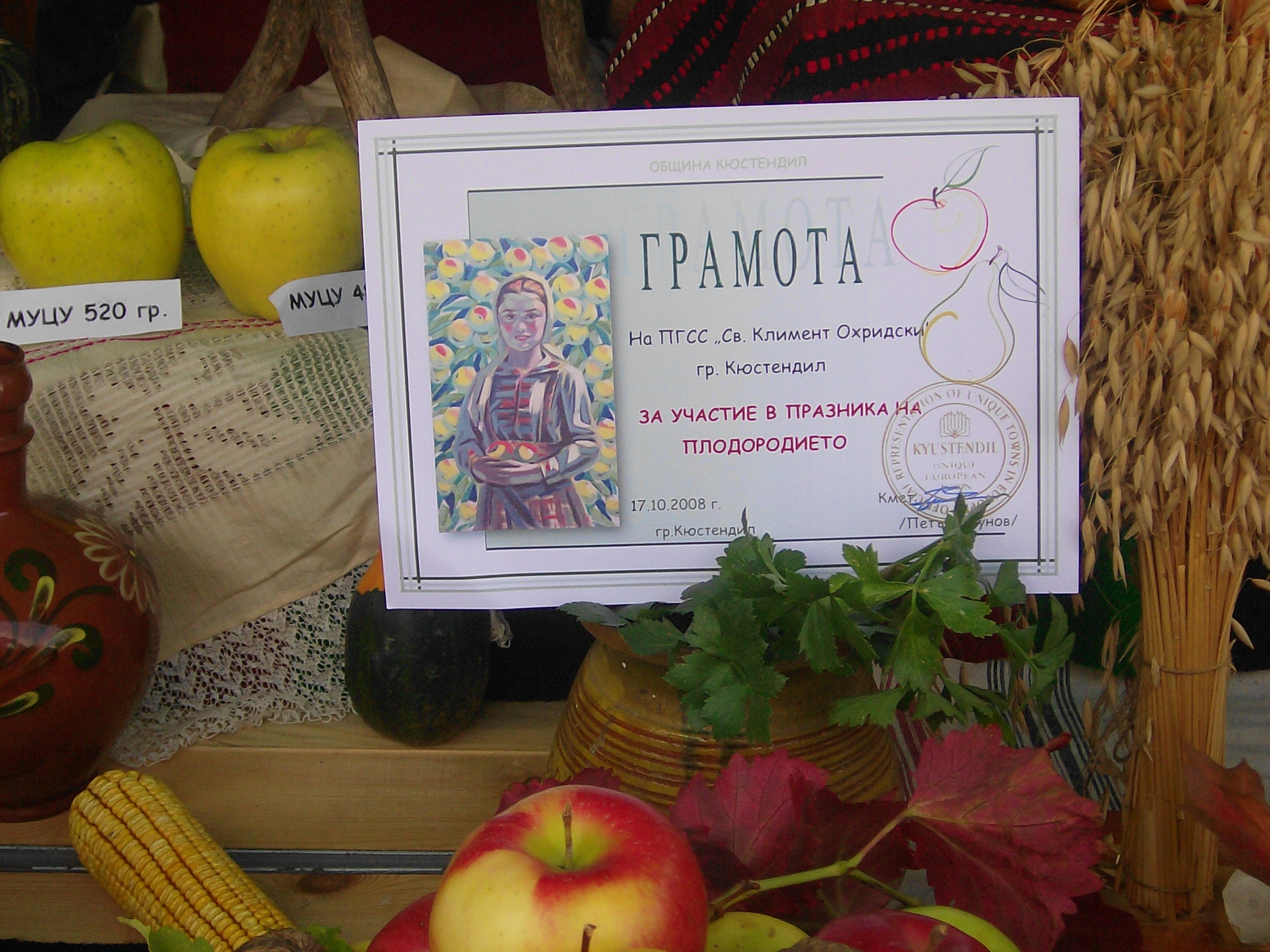 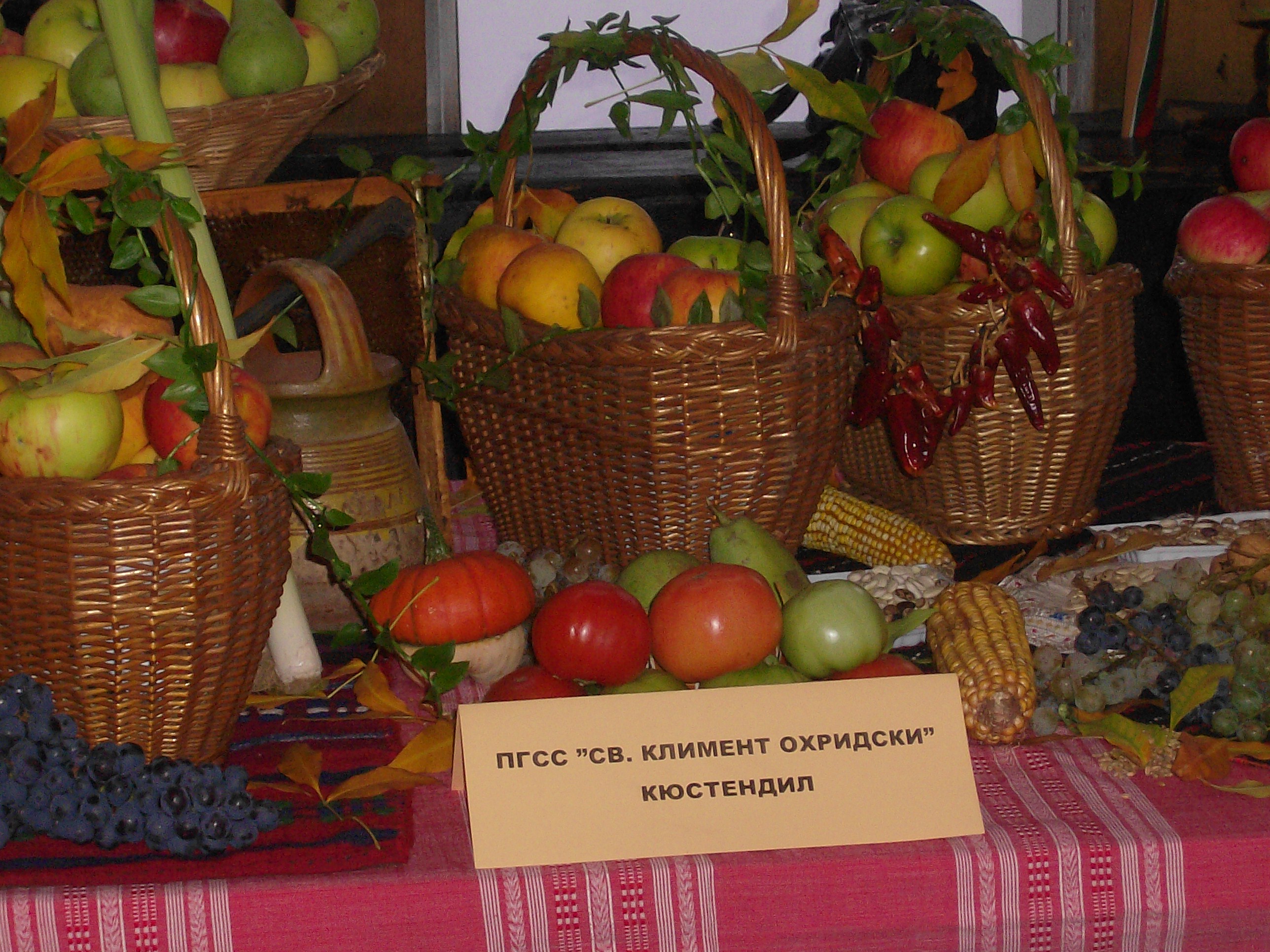 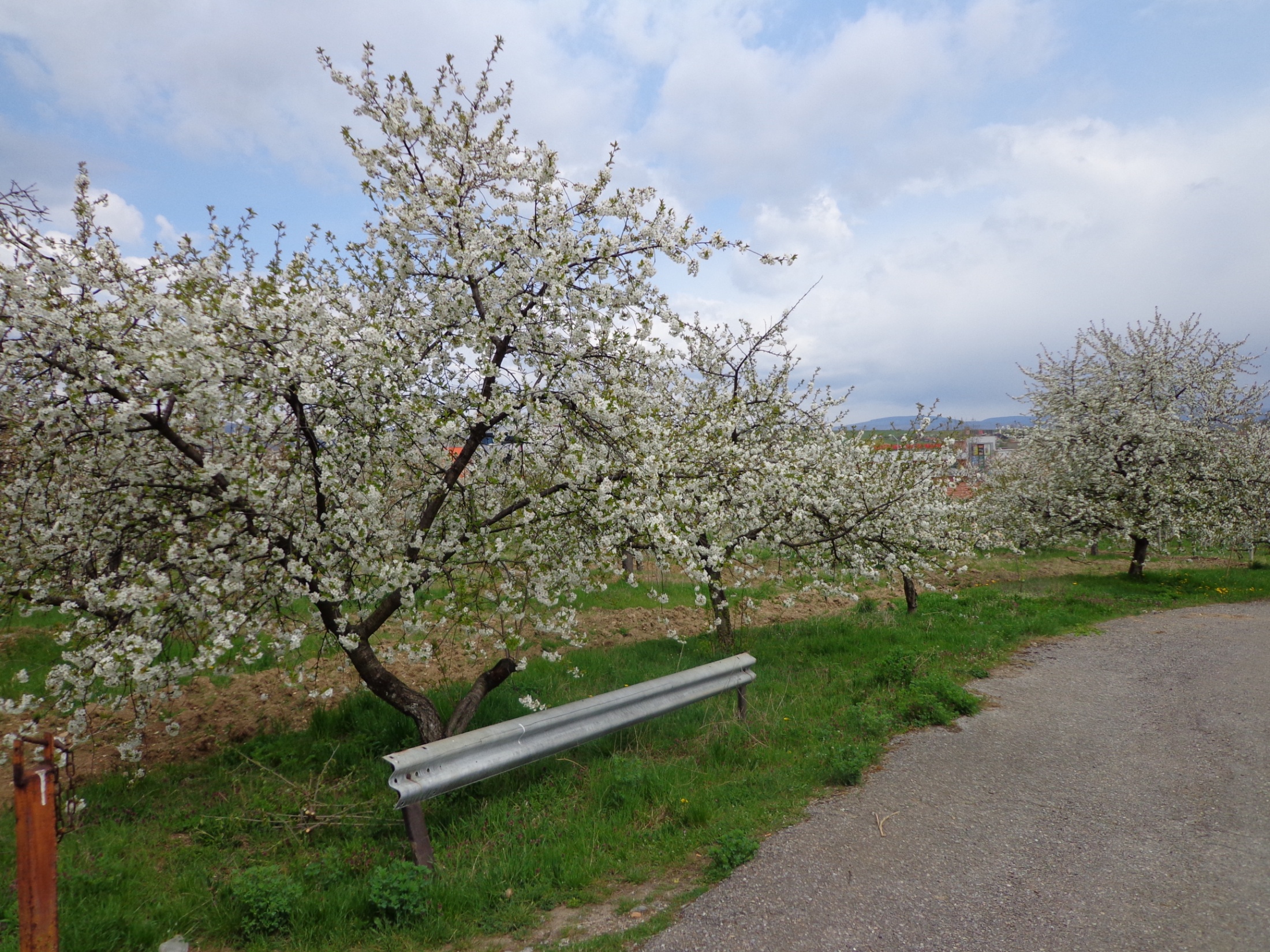 Полезна информация за нас може да прочетете в интернет: www.daskalo.com/pgsskn
ЕЛАТЕ ПРИ НАС
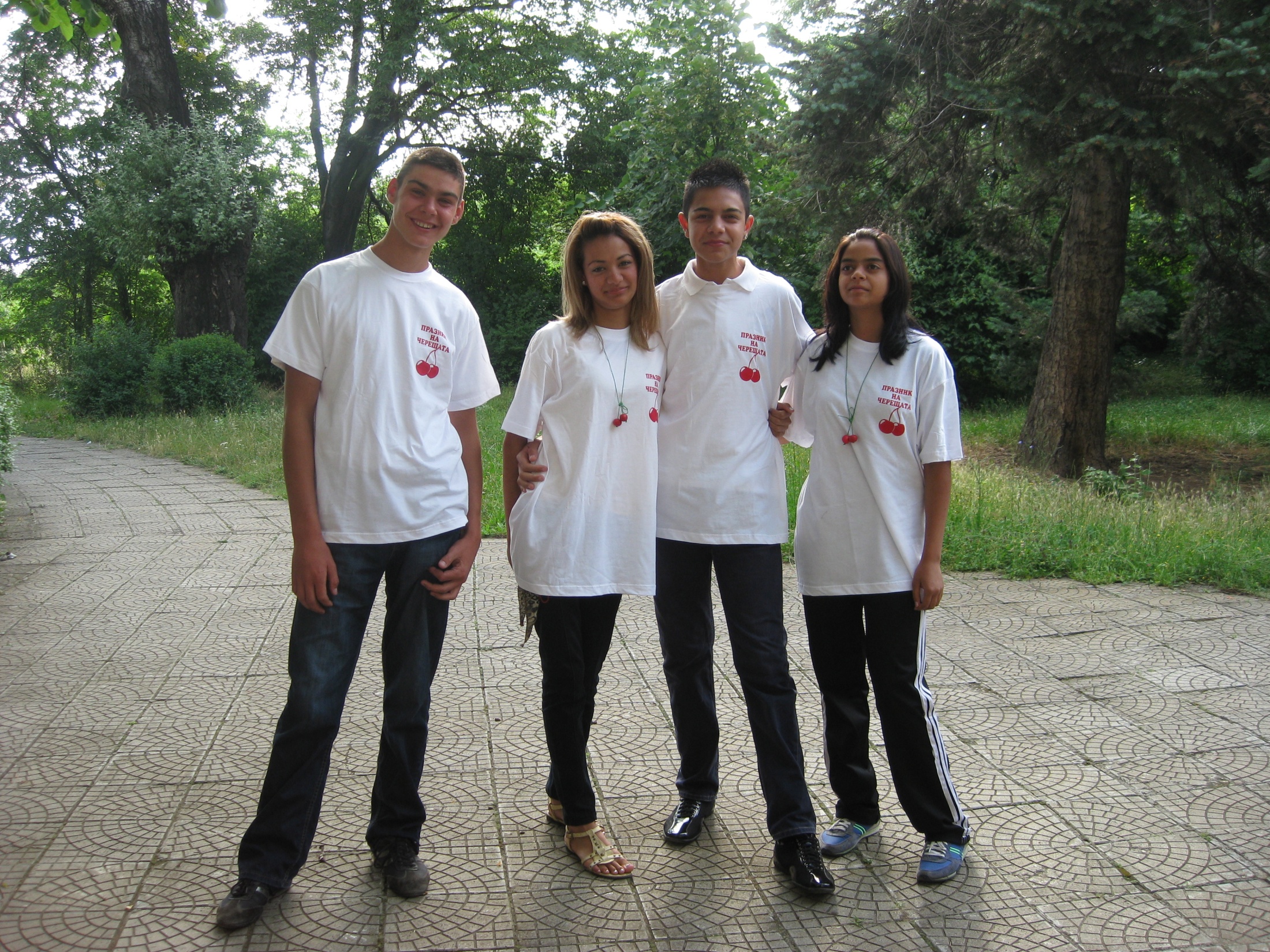